Why has the battle of Agincourt been remembered differently in France?
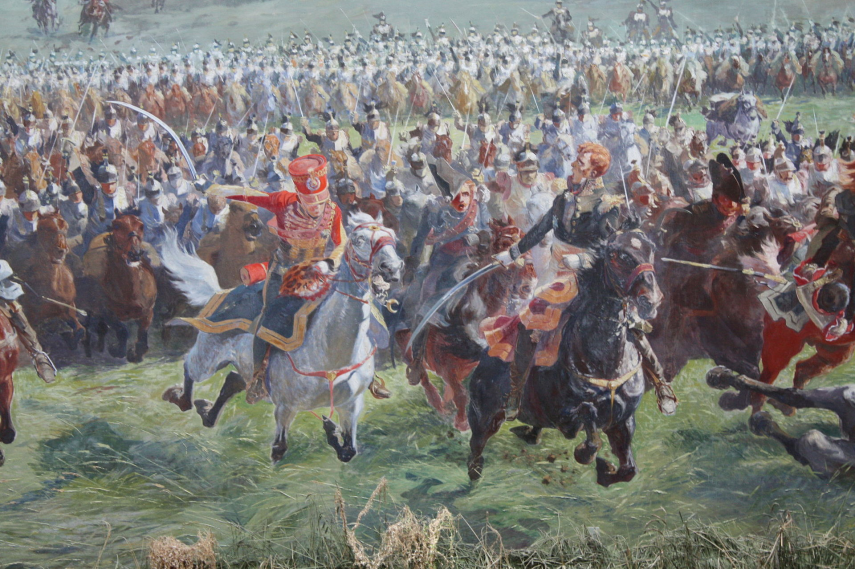 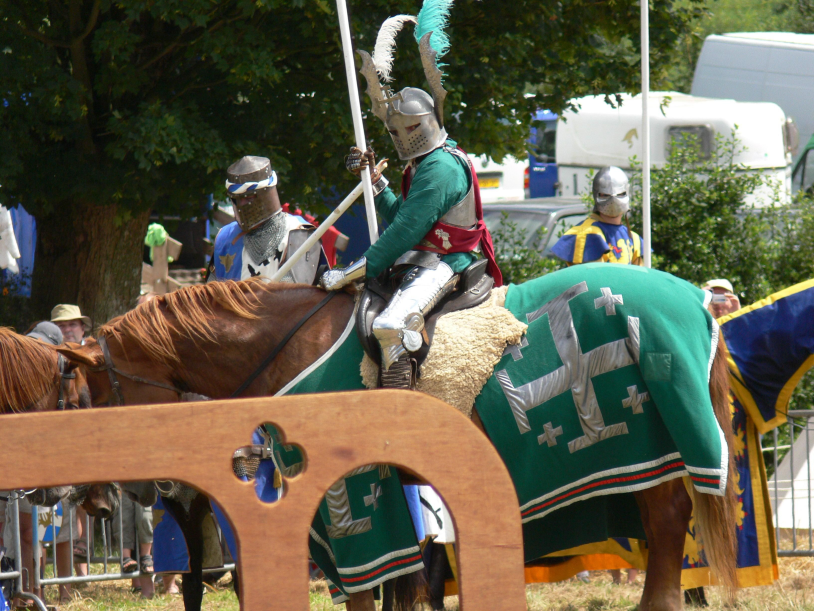 The French are on the  left.
The English are on the right with the cross of St George on their surcoats.
Each army is the same size. 
The French  have many archers.  
The English have many knights on horseback.
The landscape shows  a wide valley.
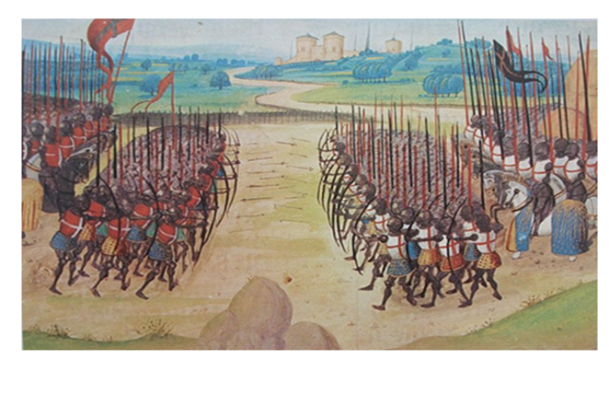 How accurate is the painting?
The armies were not the same size. The French army was larger than the English army.
The French did not have many archers.
The English fought mostly on foot.
The battlefield was a muddy field between two woods, not in a wide valley.
Why is the painting inaccurate?The artist never saw the battle or battlefield.The artist was painting in about 1470, 55 years after the battle.The artist used his imagination.The artist was French and may have painted the armies the same size to show that the French did not have an advantage over the English at the start of the battle. This made the English victory seem less impressive.
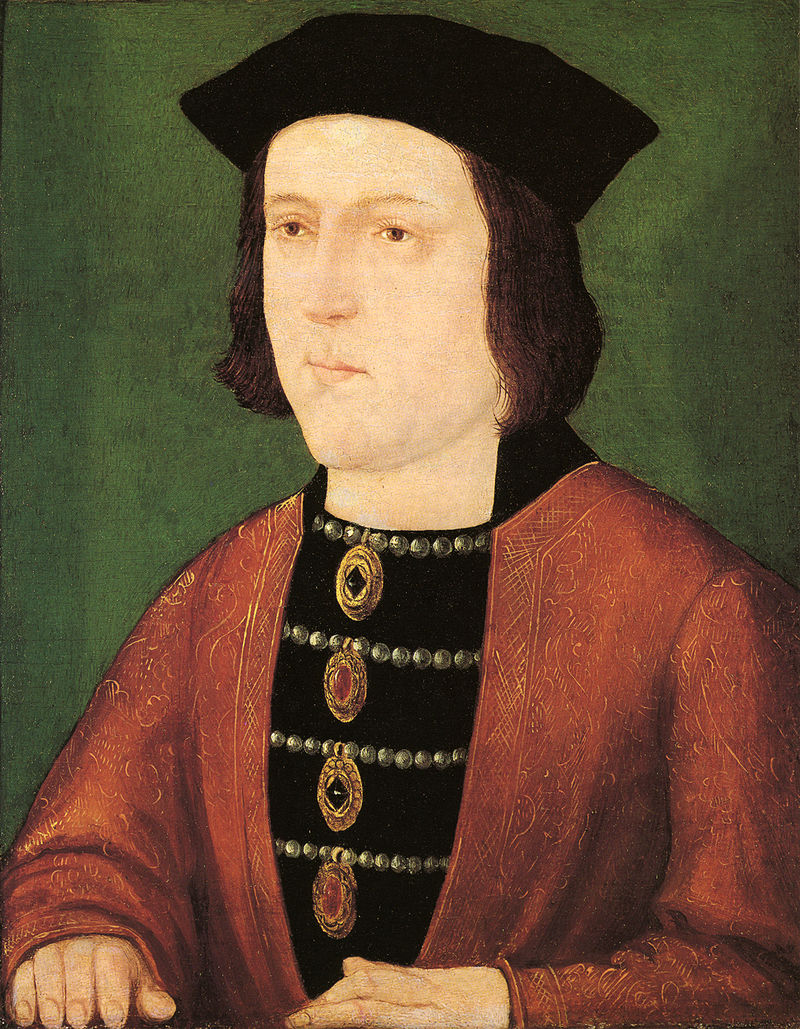 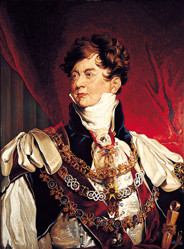 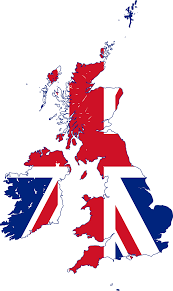 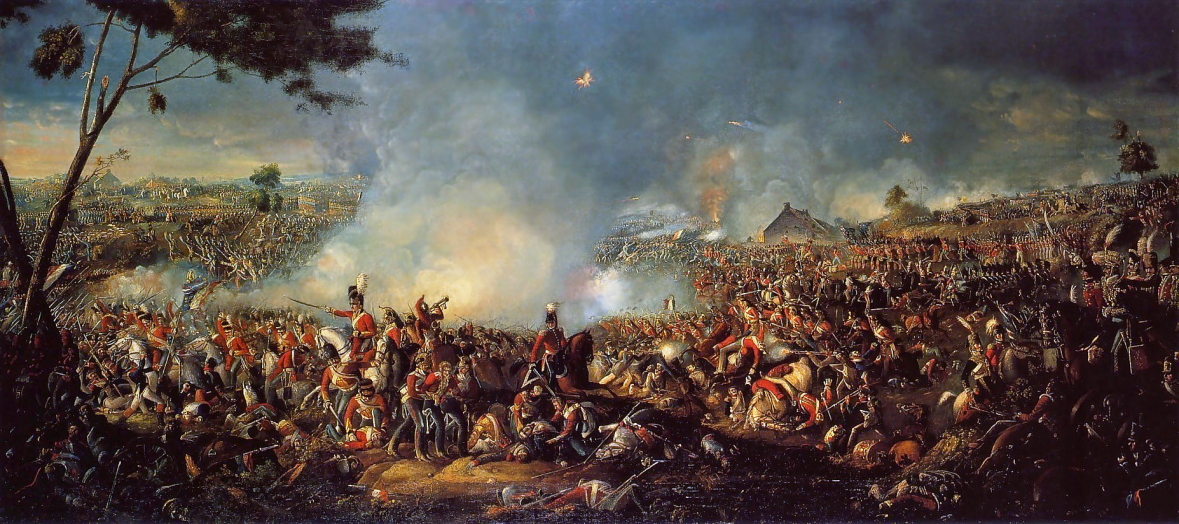 1815: British and other soldiers defeated the French Emperor Napoleon at the Battle of Waterloo in Belgium. It ended over twenty years of war between Britain and France.
Who was the writer?
He was a French soldier during the First World War.
He took part in a visit to the battlefield of Agincourt in 1915 with British soldiers.
The British were now allies of the French.
Germany was the enemy of both Britain and France during the First World War from 1914 to 1918.
Agincourt was close to the Western Front, a  line of trenches stretching four hundred miles, across which both sides fought.
A map of the Western Front, a British trench and a German attack
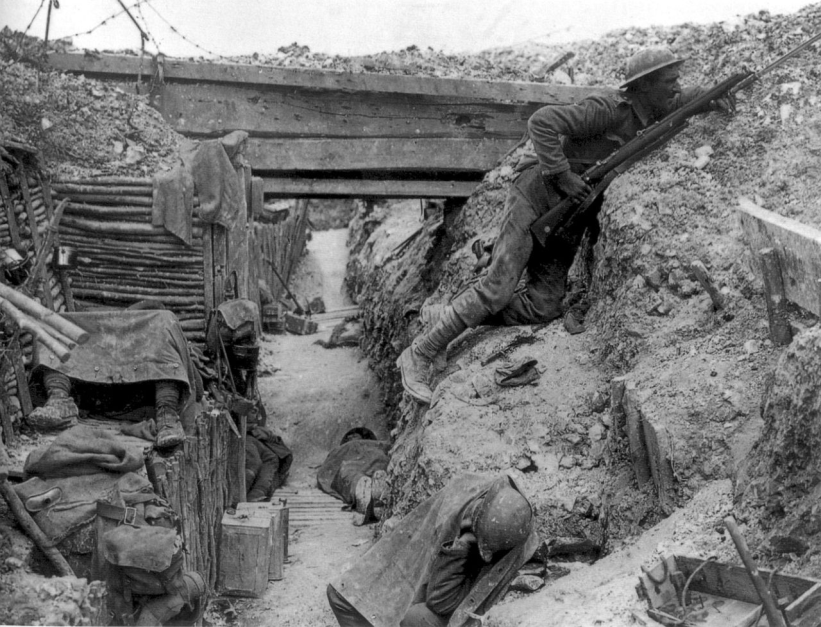 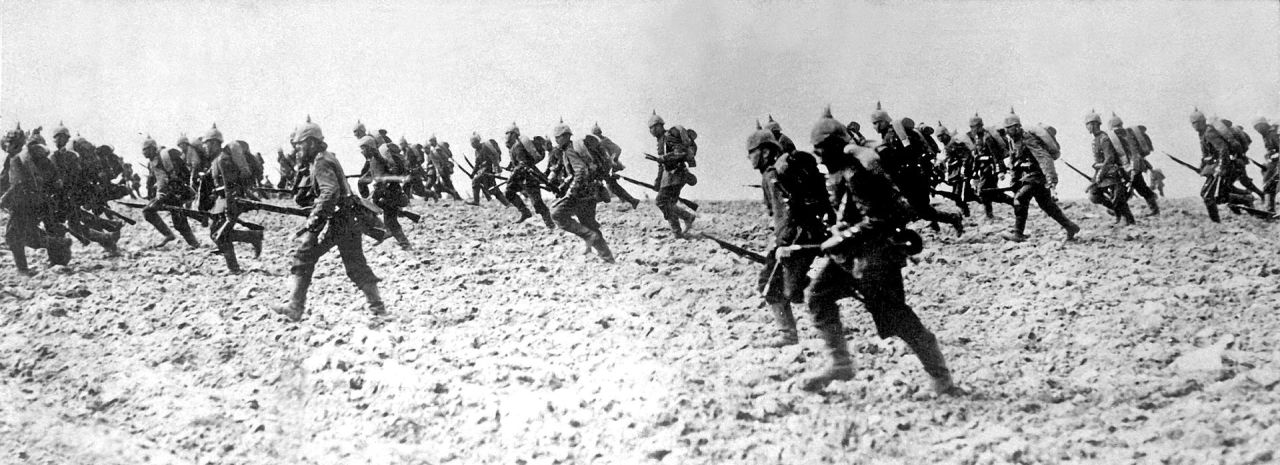 What does this tell us about French attitudes to Agincourt during the First World War?
‘I believe that there are important yet forgotten places where the dead of France await our homage (respect) ... I give my solemn word that after the war I will salute every corner where my ancestors … fought and died for France. They are men we should honour and for whom we should pray.’
Fraternising means being friendly.A battalion is a large group of soldiers.Chasseurs-a-pied were French foot soldiers (infantry).
How was the Battle of Agincourt remembered in Paris in 2015?
What does the account mention?
Does it leave anything out? If so, what?
What is the attitude towards the English?
What is the attitude towards the French?
Can you tell that this account was written in France for a French museum? If so, how?
Why did the Knights and Cannon exhibition only assign part of its displays to what happened at Agincourt?
Because the French are still ashamed about the defeat at Agincourt.
Because the exhibition is not really about Agincourt; it’s about how weapons developed between 1415 and 1515 over the period of a hundred years.
Because French visitors would not come to an exhibition only about a French defeat (the exhibition stops in 1515 when the French won a great victory).
Because the exhibition shows how the French army went from defeat in 1415 to victory in 1515.